«Концепция  и средства  воспитания   народной  педагогики»
Заседание №1 РМО познавательного развития   с этнокультурным  компонентом
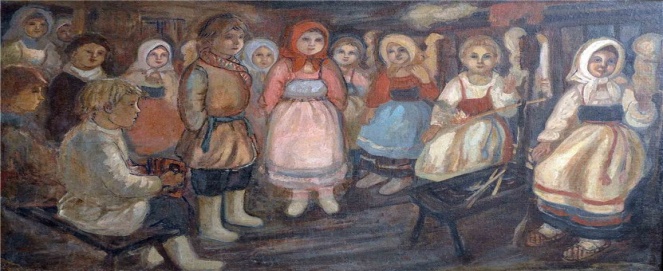 МКДОУ №1 
Старший  воспитатель-Потакуева О.А.
Народная педагогика – это проверенная жизнь, в воспитательной практике, передаваемая из поколения в поколение, вышедшая из распространенного народного опыта как бы книга идей, мыслей, нравоучений, примеров воспитания, средств воспитания.
Это родник мудрости, здоровой нравственности. В основе ее лежат человечность, милосердие, уважение к людям, скромность, порядочность.
Народная педагогика служит базой, основой и научной педагогике.
Народная педагогика:  ее сущность и роль в развитии педагогической науки и воспитательной практике.
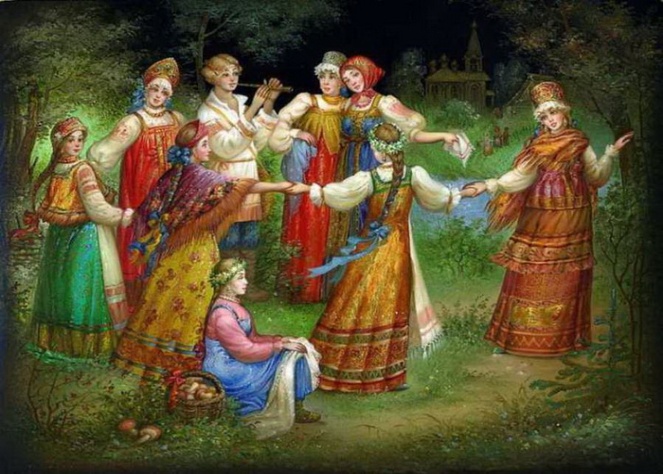 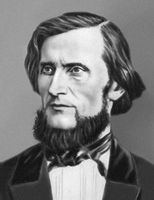 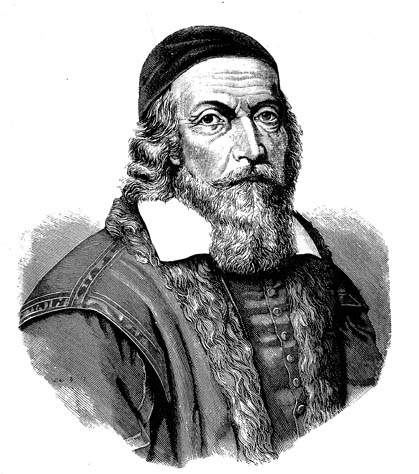 Константин Дмитриевич
Ушинский 
(1824-1871)
Ян Амос Каменский
      (1592- 670)
Ученые изучающие вопросы народной педагогики.
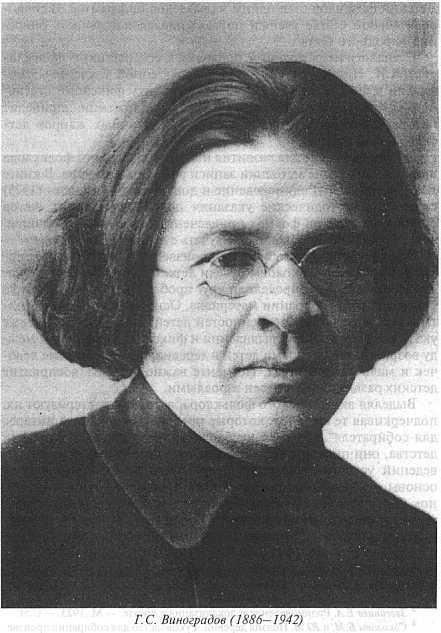 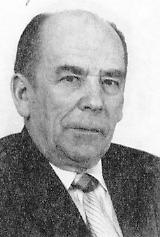 Виноградов  Г.С.
   (1886-1942)
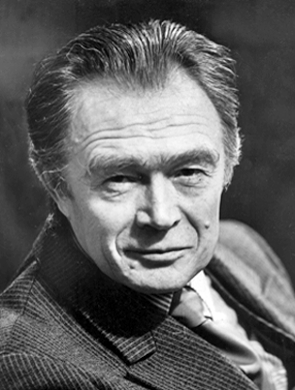 Волков  Г. Н.
(1927-2010)
Филонов  Г.Н.
   (1922-?)
Педагоги, чьи имена известны всему миру, указывали на огромную роль воспитания в раннем детстве.
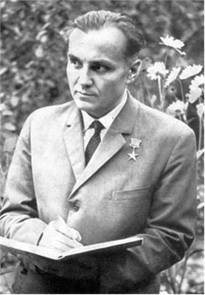 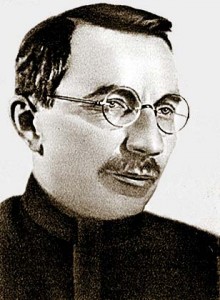 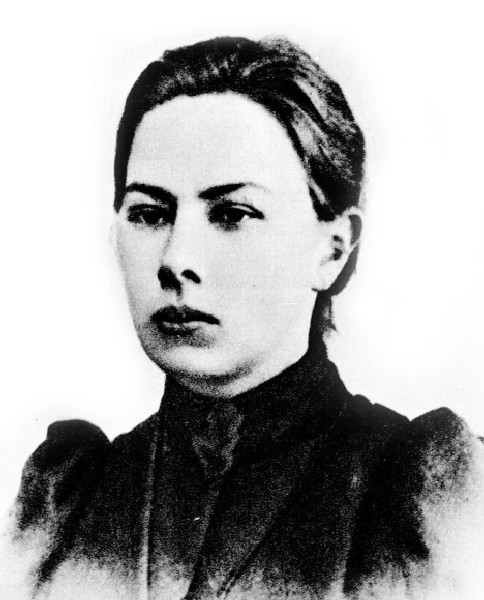 Макаренко А.С.
(1888-1939)
Сухомлинский В.А. 
(1918-1970)
Крупская Н.К.
(1869-1939)
Народная  педагогика
-  это совокупность знаний и навыков воспитания, передающаяся в этнокультурных традициях, народном поэтическом и художественном творчестве, устойчивых форм общения и взаимодействия детей друг с другом и с взрослыми.
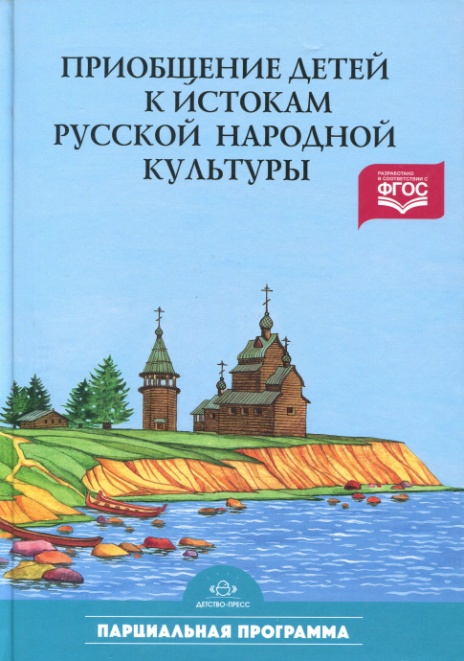 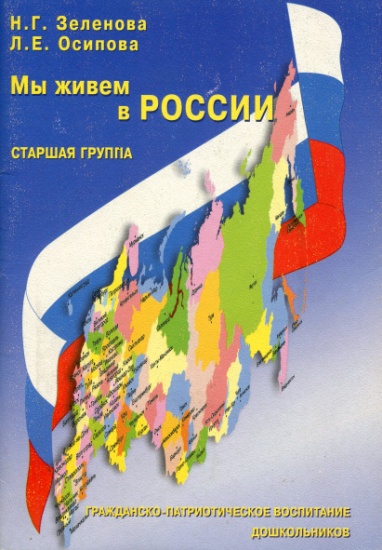 Программы:
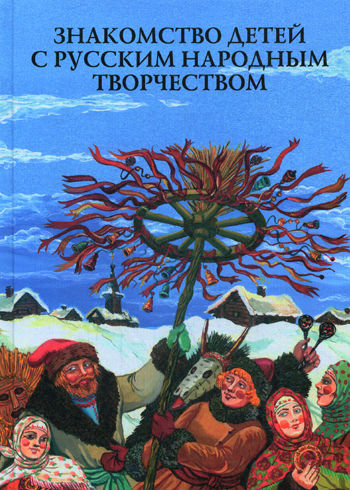 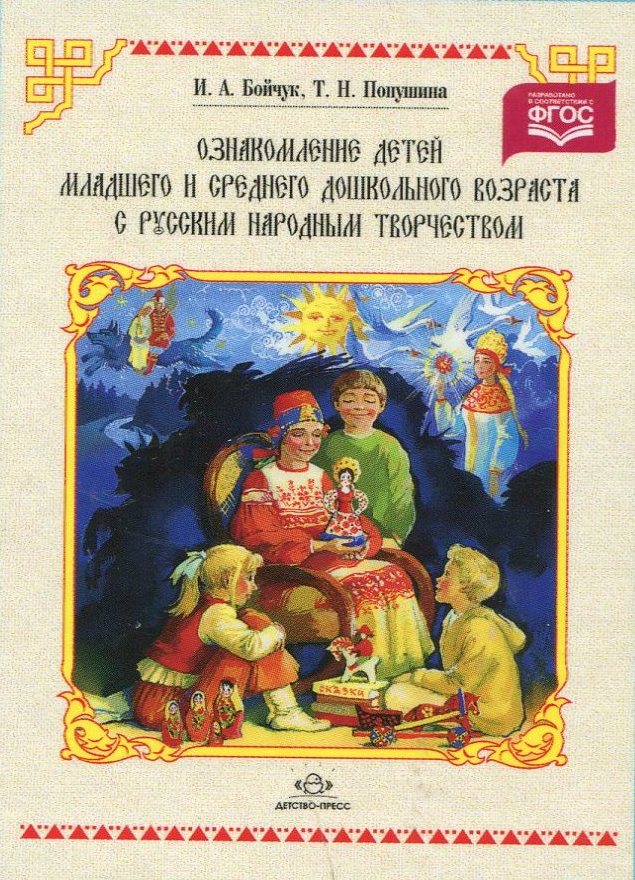 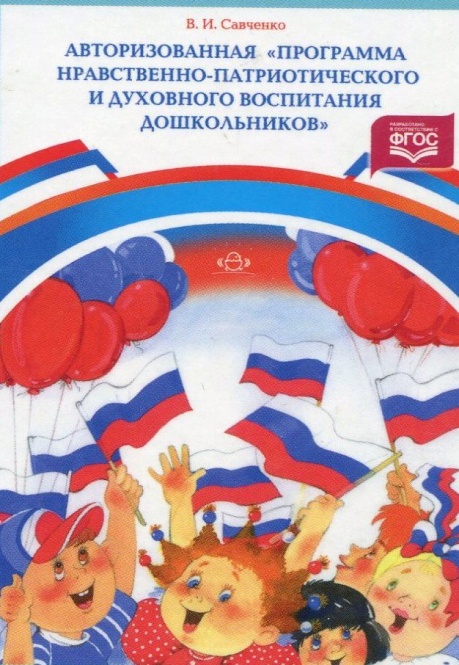 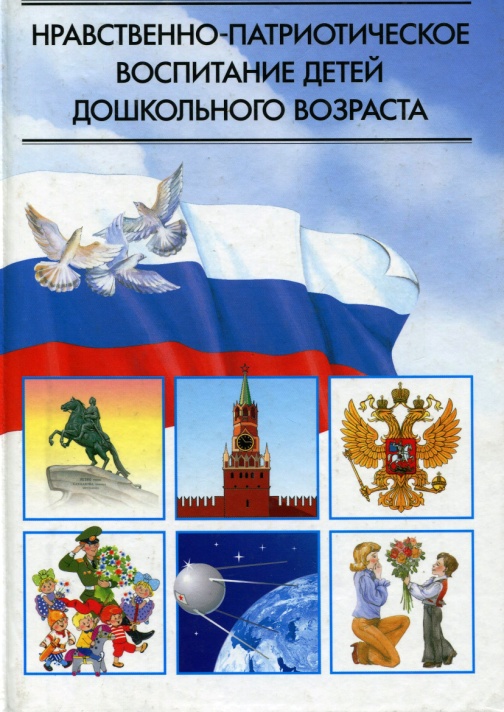 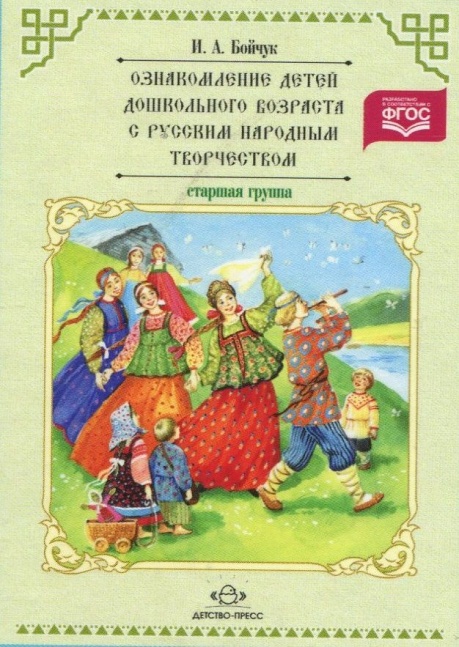 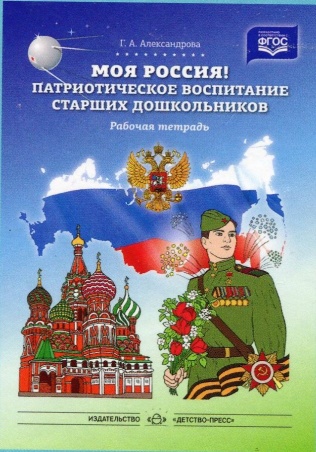 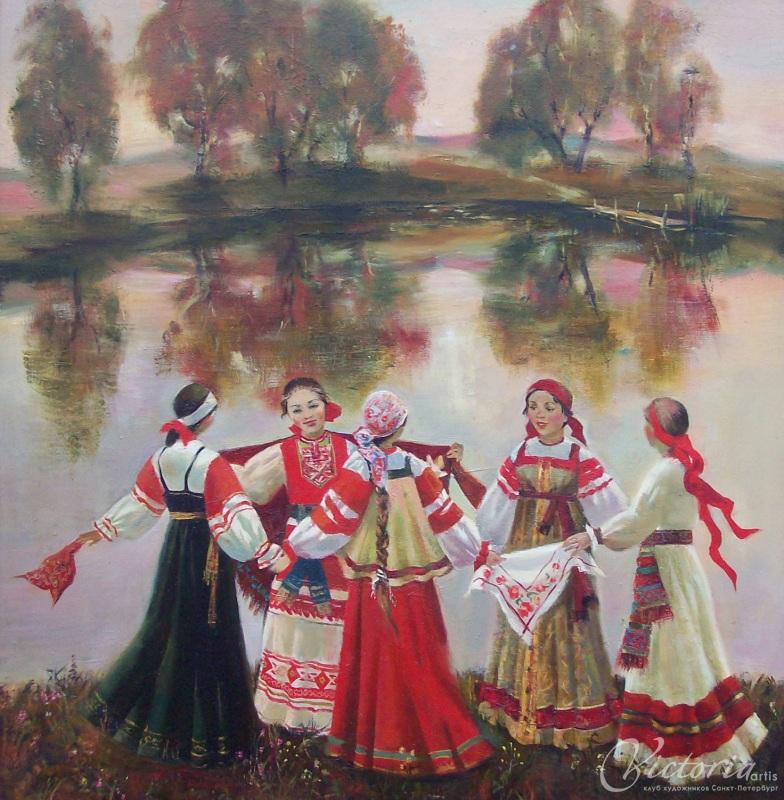 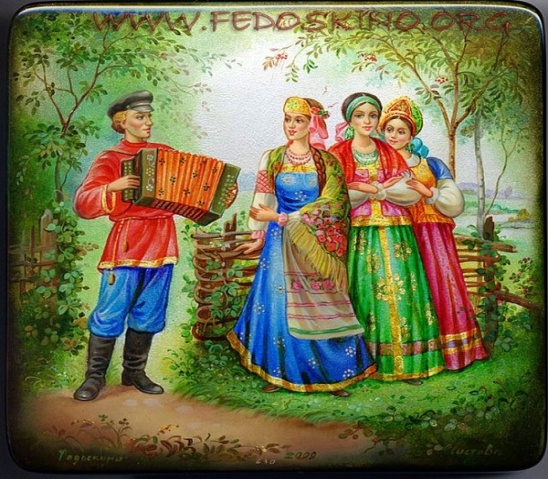 Характерные особенности и  отличительные  черты  народной  педагогики
Синкретизм -     диалекты, типичные народные  приметы и выражения;
Коллективность творческих  основ;
Народная педагогика тесно  связана  с  этнографией  и  языкознанием;
Связь  с  жизнью, с практикой обучения  и воспитания молодого поколения;
Народная педагогика подвержена  взаимовлиянию  и  взаимообогащению.
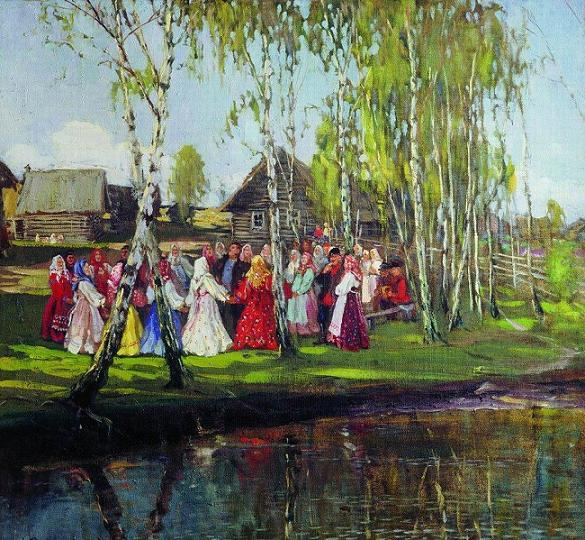 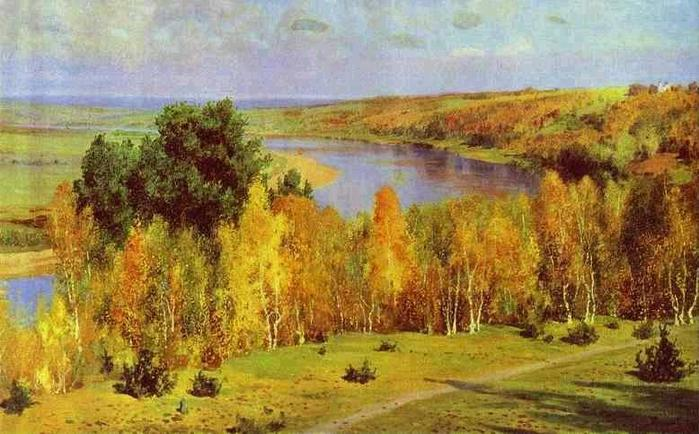 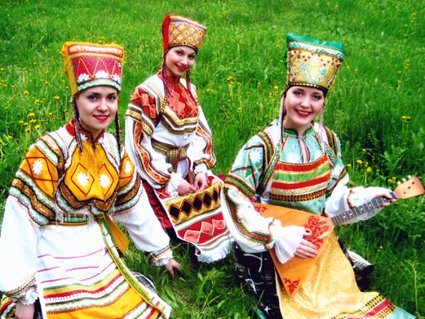 Язык  народа – лучший, никогда не увядающий и вечно вновь распускающийся цвет всей его духовной жизни. В языке одухотворяется весь народ и вся его родина. Язык есть самая живая, самая обильная и прочная связь, соединяющая отжившие, живущие и будущие поколения народа в одно великое историческое живое звено, целое. Он не только выражает собою жизненность народа, но есть именно эта самая жизнь. Когда исчезает народный язык, – народа нет более!».
К.Д.Ушинский
Концепция народной  педагогики  рассматривает педагогическое  воззрения народа как  выражение практичной  народной философии, как веками накопленного коллективного  опыта народных  масс по воспитанию  и обучению  молодого поколения, гениально воплощённых в разнообразных памятниках устного народного  творчества.
методы воспитания
разъяснение, 
приучение, 
поощрение, одобрение, 
убеждение, 
личный пример, 
показ упражнения, 
намёк, укор, 
осуждение, 
наказание и т. д.
У каждого народа – своя народная педагогика, свой язык, но средства воспитания очень схожи
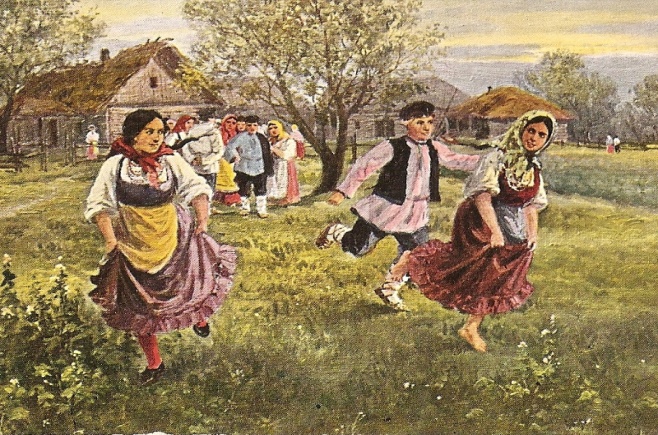 Пословицы и поговорки – народная мудрость
Поговорки и пословицы - один из самых активных и широко распространенных памятников устного народного поэтического творчества. В них народ на протяжении веков обобщал свой социально-исторический опыт.  
Поговорки и пословицы  имеют афористическую форму и поучительное содержание, выражают думы и чаяния народа, его взгляды на явления общественной жизни, его эмпирически сложившееся представление о воспитании молодого поколения.  
На поговорках, пословицах, изречениях училось и воспитывалось не одно поколение людей, более того, некоторые пословицы стали девизом в жизни великих людей.
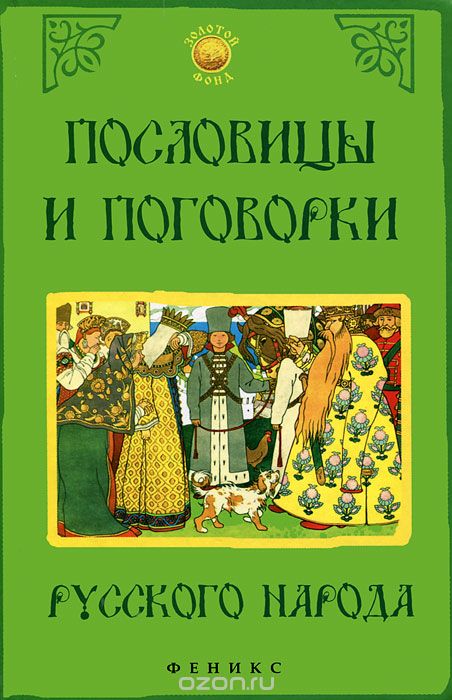 Без еды не будет беседы  
 В торговле дружбы нет  
 Беда голова от уст 
 Ворона называет своих птенцов беленькими, еж называет своих детей нежненькими  
 Не бойся темной тучи и говорливого, а бойся белой тучи и молчаливого  
Если женятся двое хороших - будет счастье, если женятся хороший и дурной - будет беда, если женятся двое дурных - будет война
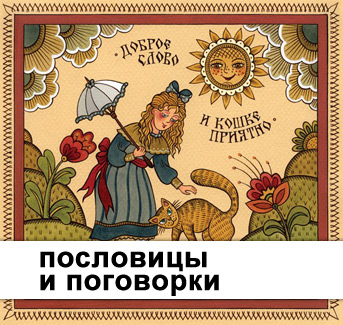 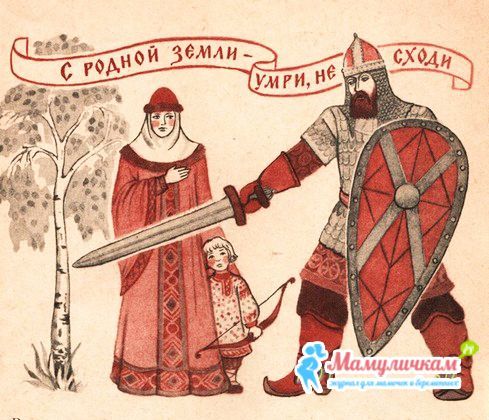 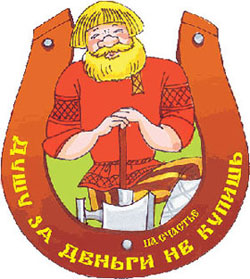 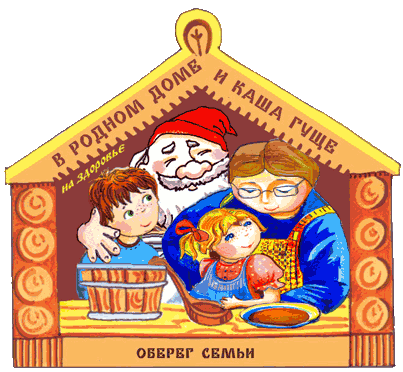 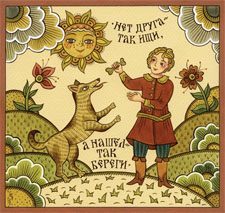 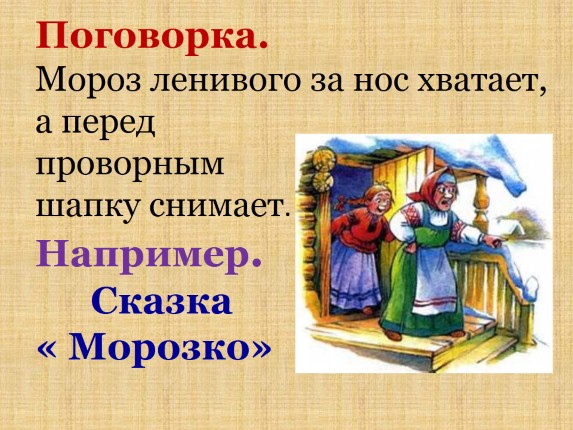 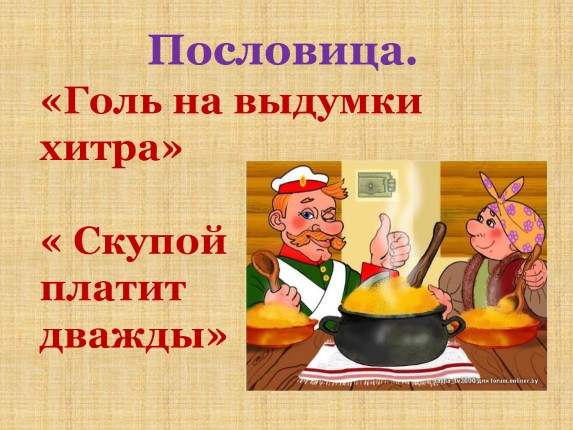 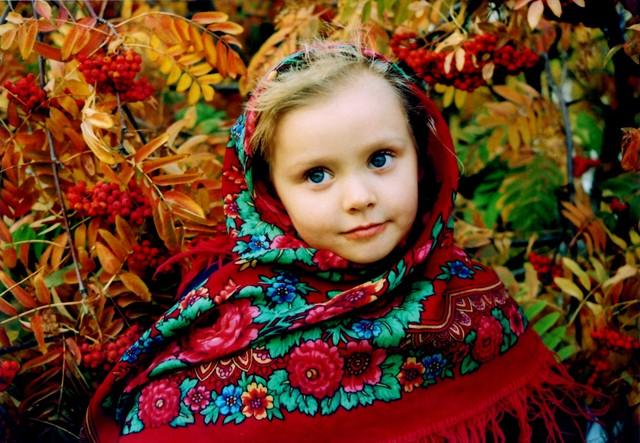 Спасибо за  внимание